Домашнее задание.
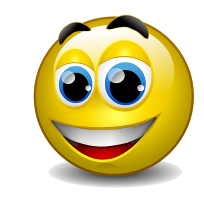 к№1
1,2,3,5,6,ПРЗ1 
упр.9
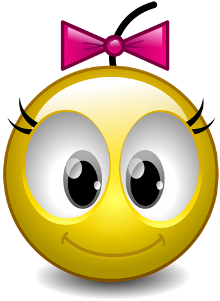 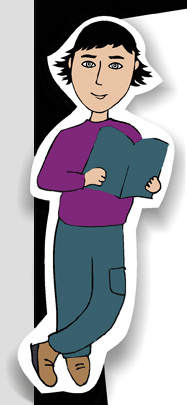 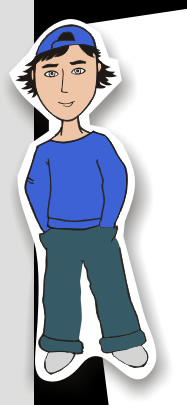 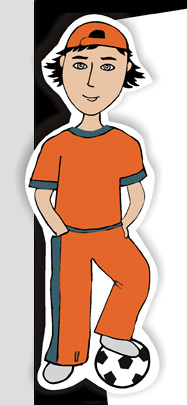 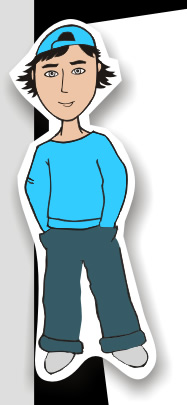 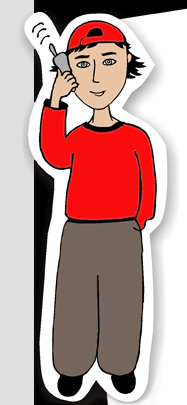 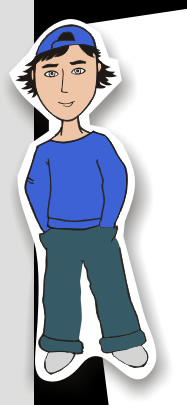 Урок - 4  ( к  ) /1у2н/ раздел (I)
ТЕМА:/т2/ Относительность перемещения и скорости.
ЦЕЛИ:  Повторить понятие равномерного движения, скорости.
Изучить графики скорости и движения. 
Показать решение основной задачи кинематики при равномерном движении.
ДЕМОНСТРАЦИИ:
Примеры равномерного движения.
Относительность перемещения и скорости.
Сложение перемещений.
Спидометр.
ХОД УРОКА:
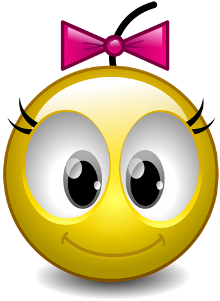 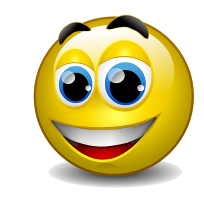 Домашнее задание.
Гр.2//т1
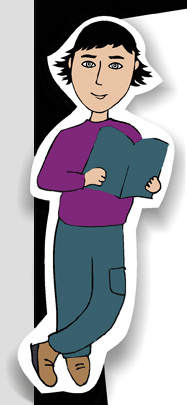 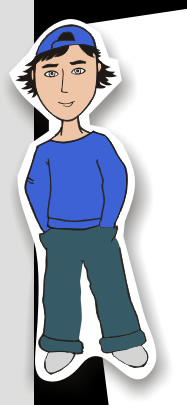 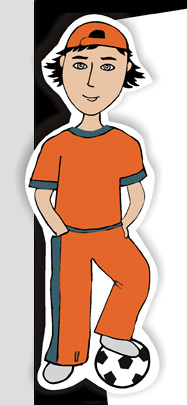 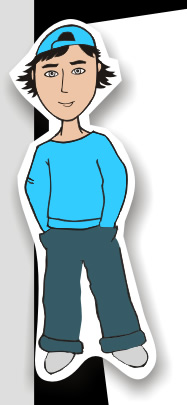 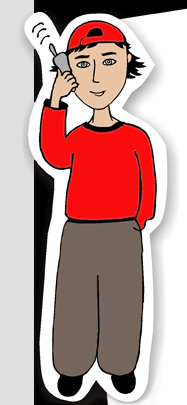 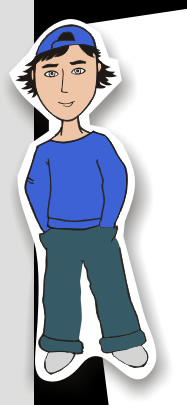 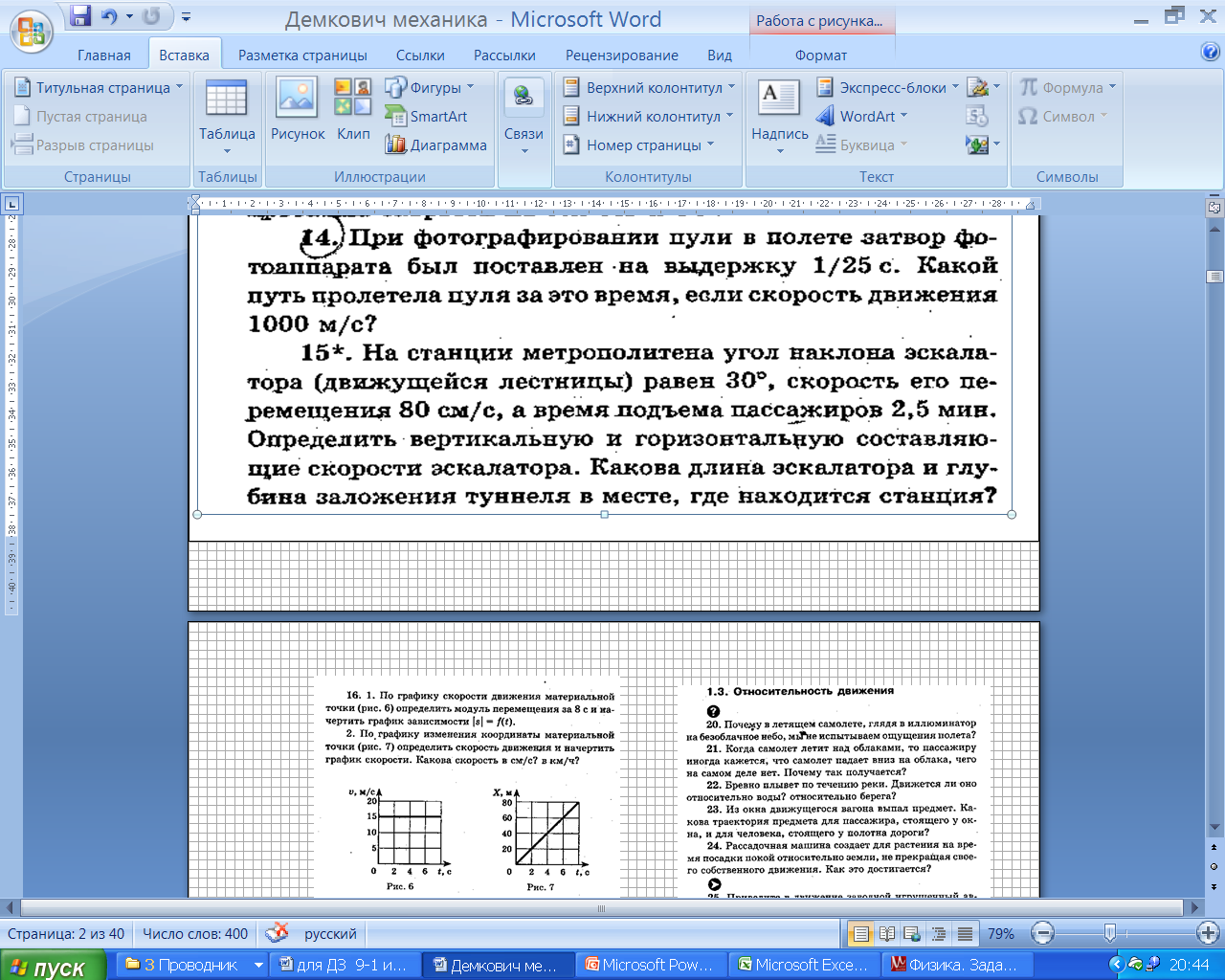 S1=1000м/с·1С/25
S1=v1t1
S1=400м
Ответ: ЗА 1/25 секунды пуля пролетела 400м.
Стр.3
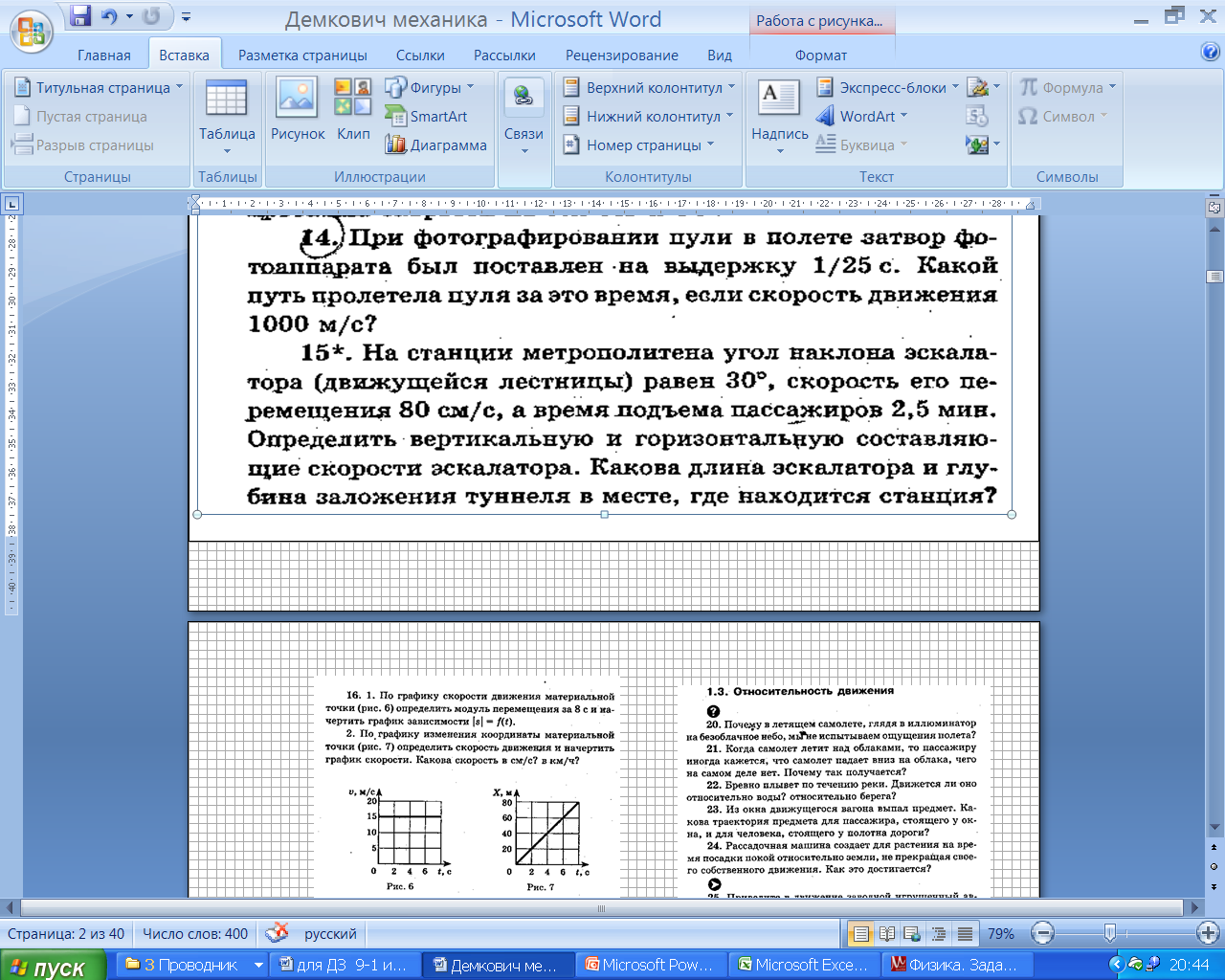 SЭ
y, (м)
Sy=0,69м/с·150c=
SЭск=0,8м/с·150c
Sy
vy=vcos
80см/с=vЭ
vx = vsin
vy=80·0,87
vx = 80·0,5=
vy=69,28см/с
x, (м)
vx = 40см/с
Sx=0,4м/с·150c=
Sx
Стр.
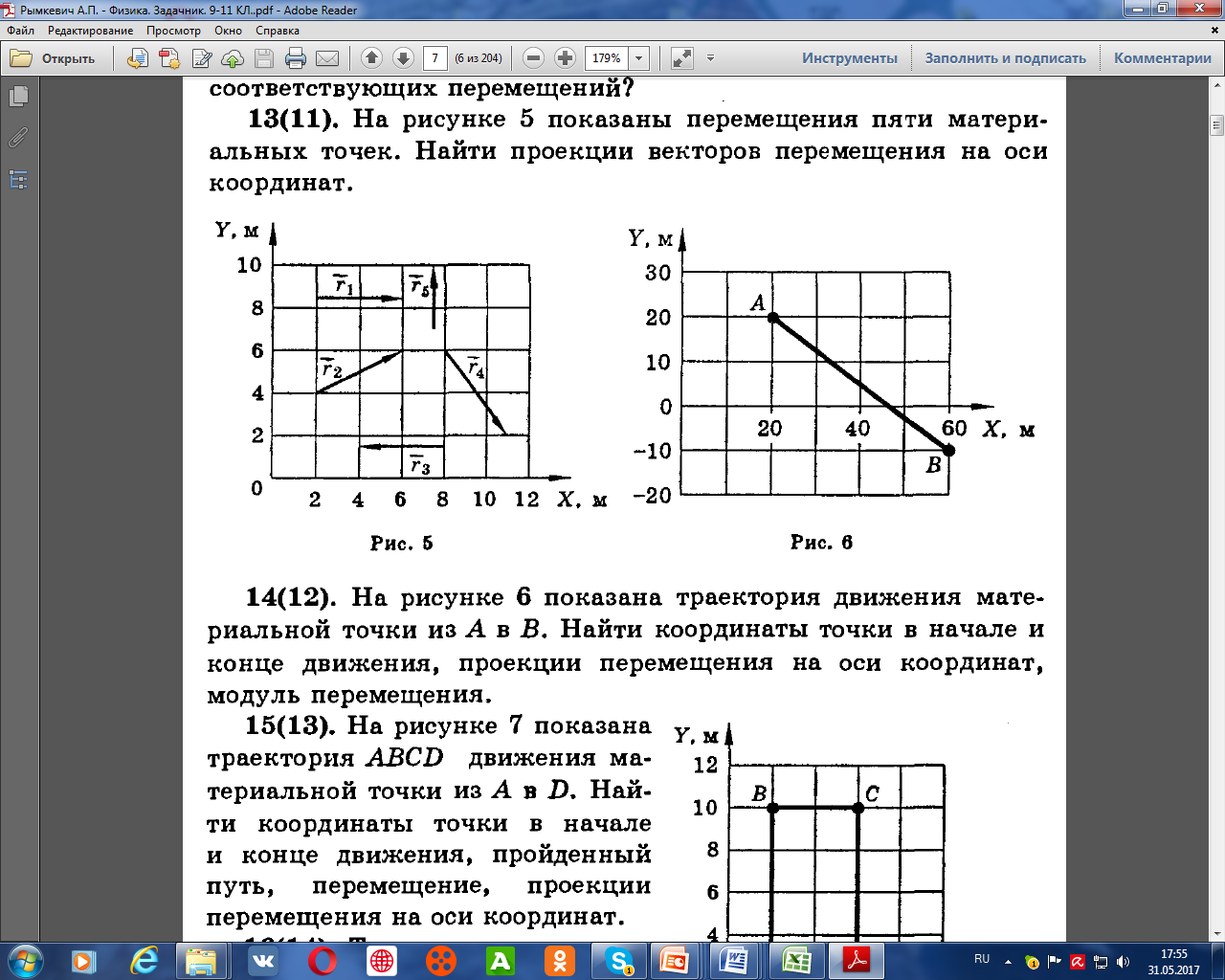 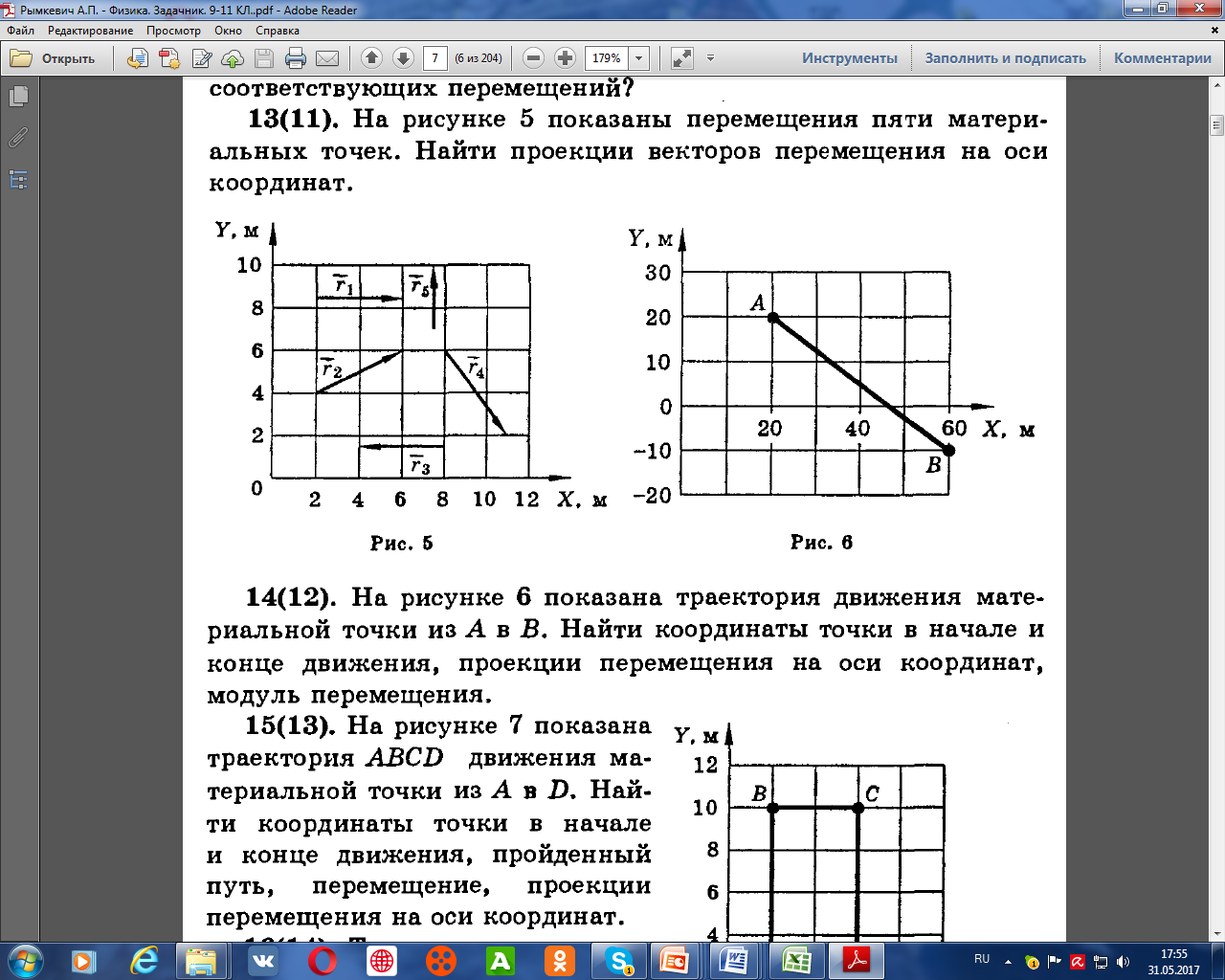 Стр.
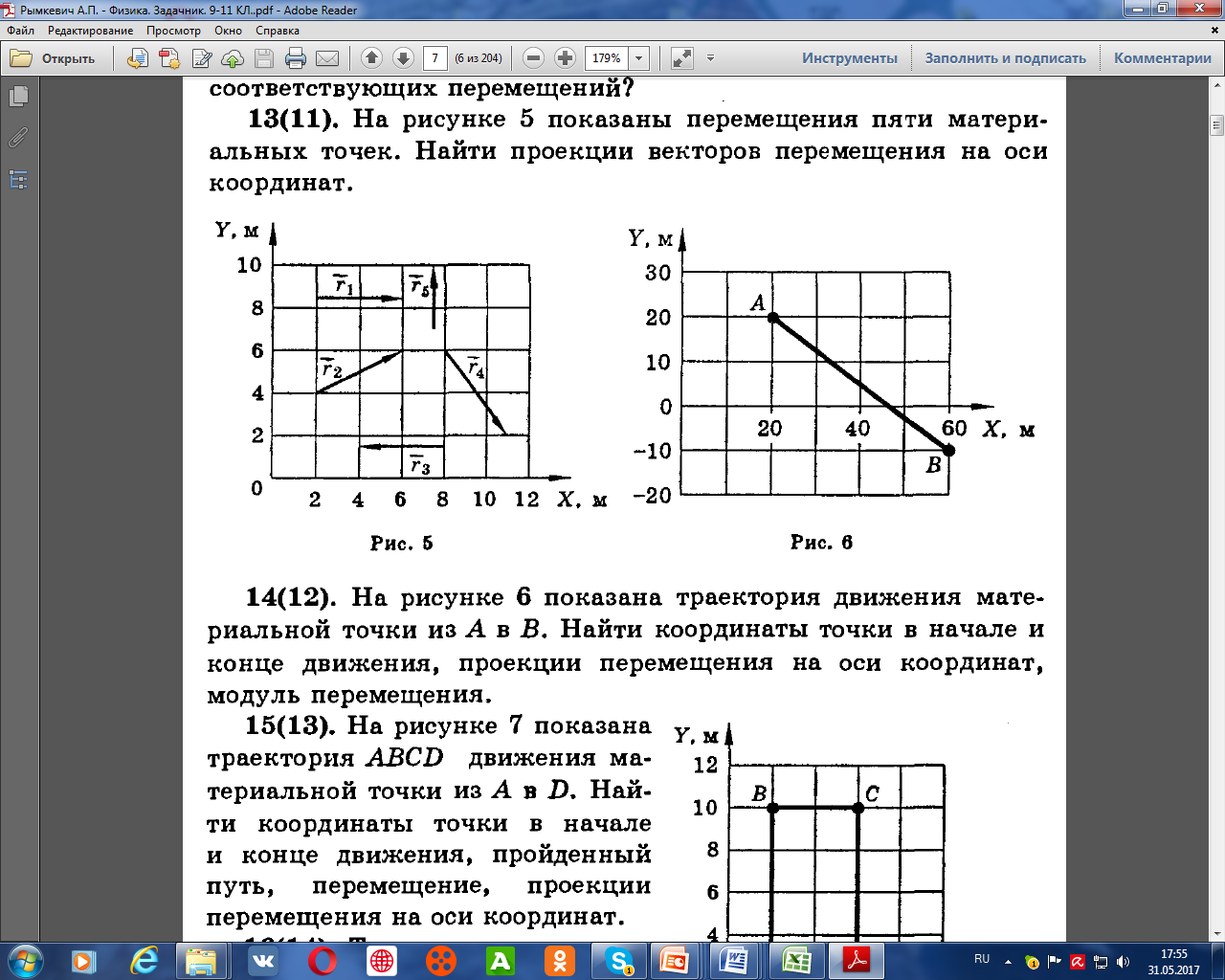 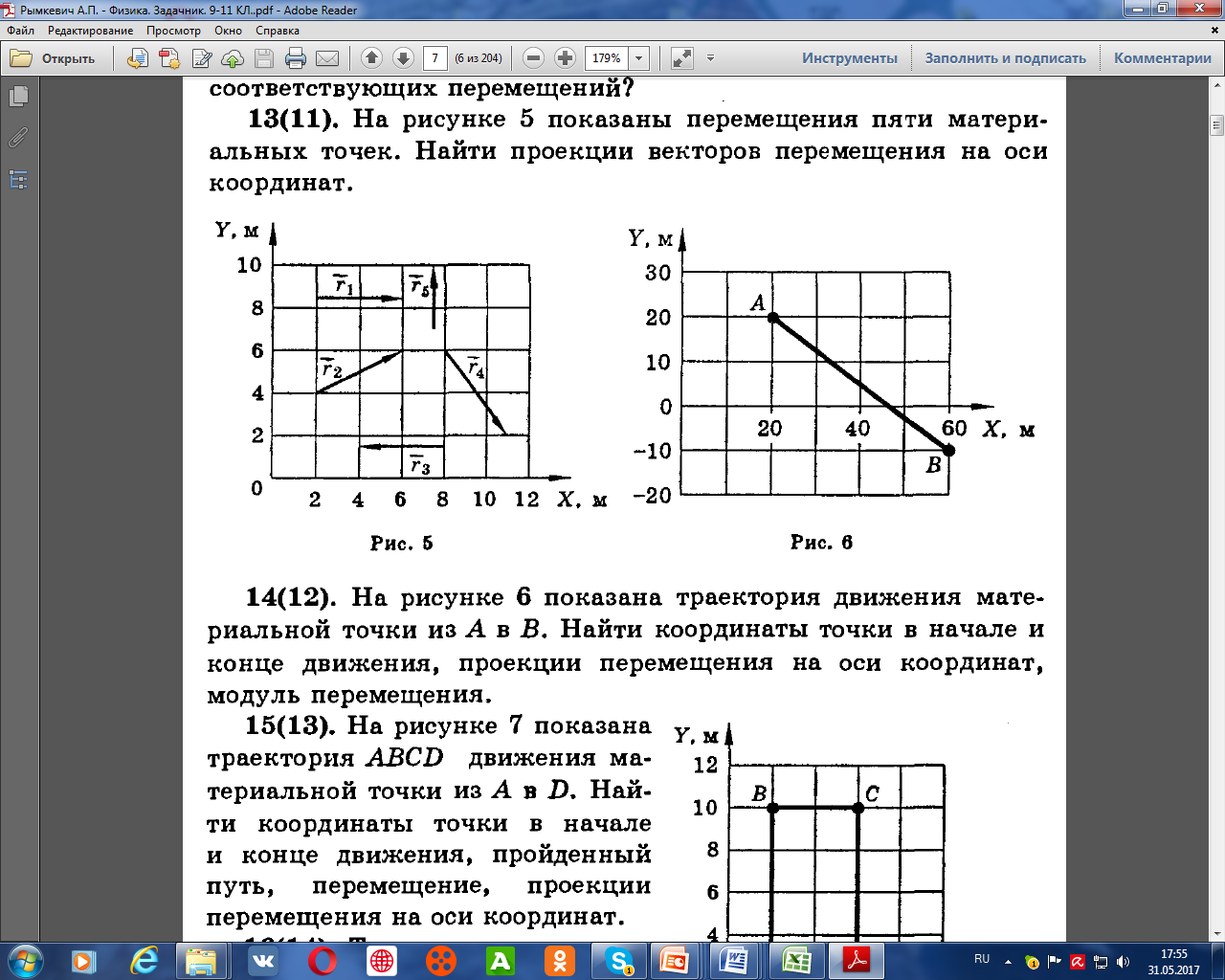 Стр.
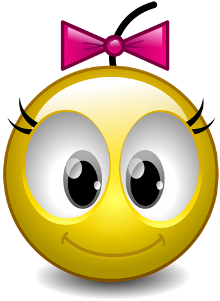 Домашнее задание.
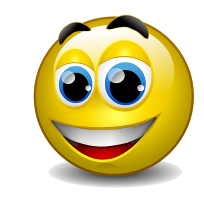 Тема №2
 § 6-9,   гр2/№ 1,2,3,5,9
прз1,2 стр.2
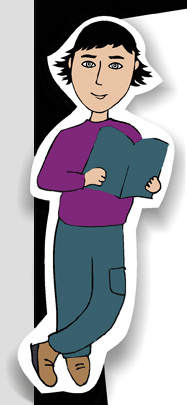 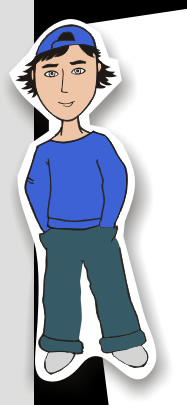 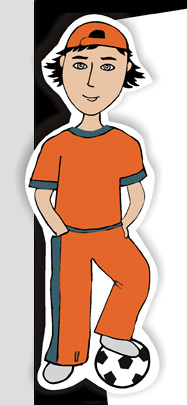 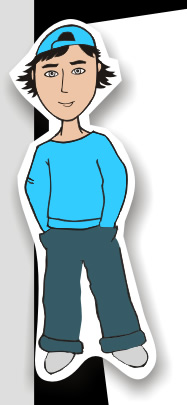 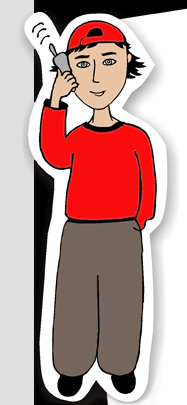 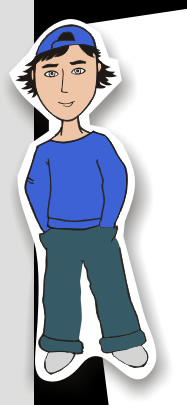 Задача в диагностике по т№1
5. Стратонавты не могут определить двигается ли их стратостат, т.к.   . . . . . . . . . . . . . . . . . . . . . . . . . . . . . . . . . . . . . . . . . . . . . . . . . . . . . . . . . . . . . . . . . . . . . . . . . . . . . . . . . . . . . . . . . . . . . . . . . . . . . . . . . . . . . . . . . . . . .
6. Какова траектория движения точек винта самолета относительно летчика?.окружность . . . . . . . . . . . . . . . . . . . . . . . . . . . . . . . . . . . . . . . . . . . . . . . . . . . . . . . . . . . Относительно земли? . Спираль. . . . . . . . . . . . . . . . . . . . . . . . . . . . . . . . . . . . . . . 

7. Правильно ли говорят, что солнце восходит и заходит? . . . . . . . . . . . . . . . . . . . . . . . . . . .Земля вращается вокруг своей оси! Поэтому все звёзды  как бы восходят и заходят.
 8. Двигаются ли кеды бегуна?    . . . . . . . . . . . . . . . . . . . . . . . . . . . . . . . . . . . . . . . . . . . . .Двигаются относительно дороги и не двигаются относительно бегуна! . . . . . . . . . . . . . . . . . . . . . . . . . . . . . . . . . . . . . . . . . . . . . . . . .
Стр.1
Задача в диагностике
9. Человек от колодца прошел  6км на север за час, а затем 8 км на восток за 2часа. Найти всё. (среднюю скорость движения и среднюю скорость перемещения. Его координаты и проекции вектора на оси. Координаты колодца относительно дерева  (2; 3) км.
скорость перемещения
y ( км)
62+ 82 = 102
S1    +S2   = S0
yк=9
скорость движения
10
yн=3
8км
x (км)
xк=10
xн=2
6км
14км
10 км
3,3 км
=
4,7км
=
S
3час
3 час
= v
час
час
t
Стр.1
Физика 9
Тема №2
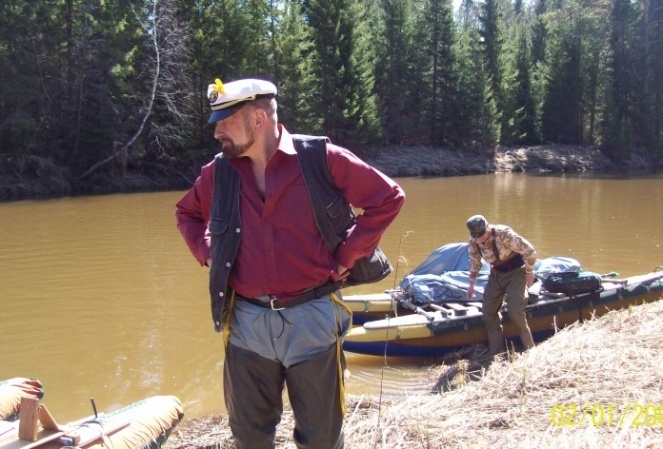 Равномерное движение
скорость
относительность
Физика от физика
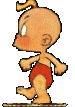  Равномерно
За   любые          t5  = t4  =    t3   =     t2  =   t1
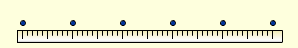 S5               =         S4              =          S3             =           S2         =           S1
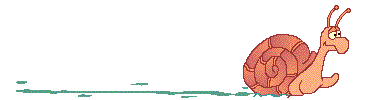 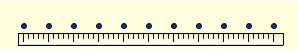 0000000000000
Как   быстро ?
путь в 1 ед. t = СКОРОСТЬ
О.З.
Sx = vx t 
yк = yн  + Sy
xк = xн  + Sx
36000 м
36 км
10м
S
=
=
S = v t 
= v
xк = xн + vx∙t
1 час
3600с
1 с
t
график  
  скорости
                                                
              3

           8
         13                     
                                                     
         18
-5           0        5       10       15        t (с)
V, (м/с)
график
   движения
3
S = vt
15м
площади
t,с
5
1 (м/с)
3 (м/с)
32,5м
S=10+30+10-2,5-15=
быстрее
v, (м/с)
Равномерно 3с
y (м)
10
30м
разгон
разгон против ОX 1с
10м
10м
t,с
7
8
0
5
11
2
-2,5м
-15м
Тормозил 2с
равномерно против ОX 3с
2 поезда…
Нельзя сказать      … или покоится…  с.о.!
Vреки
3м/с
Vл
4м/с
5м/с
Sл = Sл + Sпл
Sпл
Sл
Sл
/t
vл =  vл + vпл
отн.
берега
Воды
отн.
берега
отн.
воды
отн.
воды
На голову первого второй….
Начало первого… с концом последнего!!!
Домашнее задание.
К теме №2
Прз5,6 стр.4 
упр.4    Гр№3
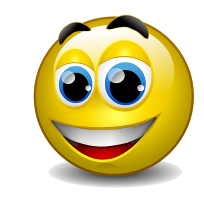 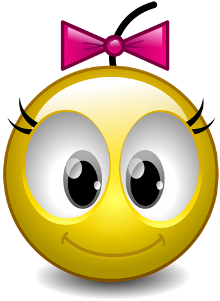 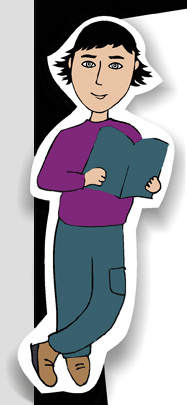 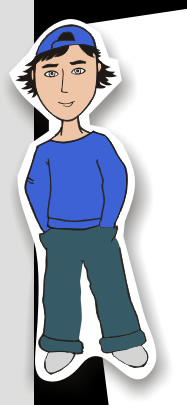 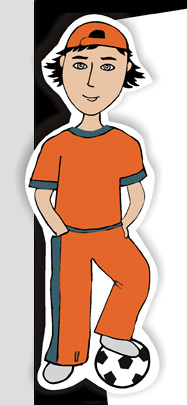 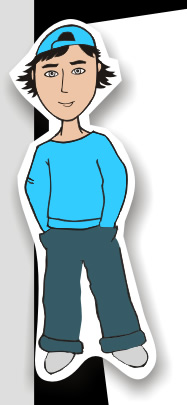 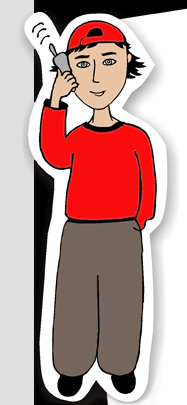 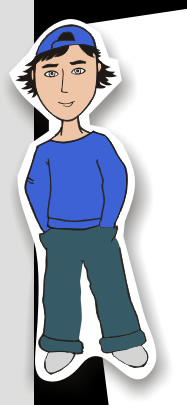 1-1.В каком случае средняя скорость больше, если начальная и конечная одинаковы?
Самый быстрый!!!
Самый медленный!
1-1
2-1. Какие части вагона покоятся, и какие двигаются относительно дороги, вагона?
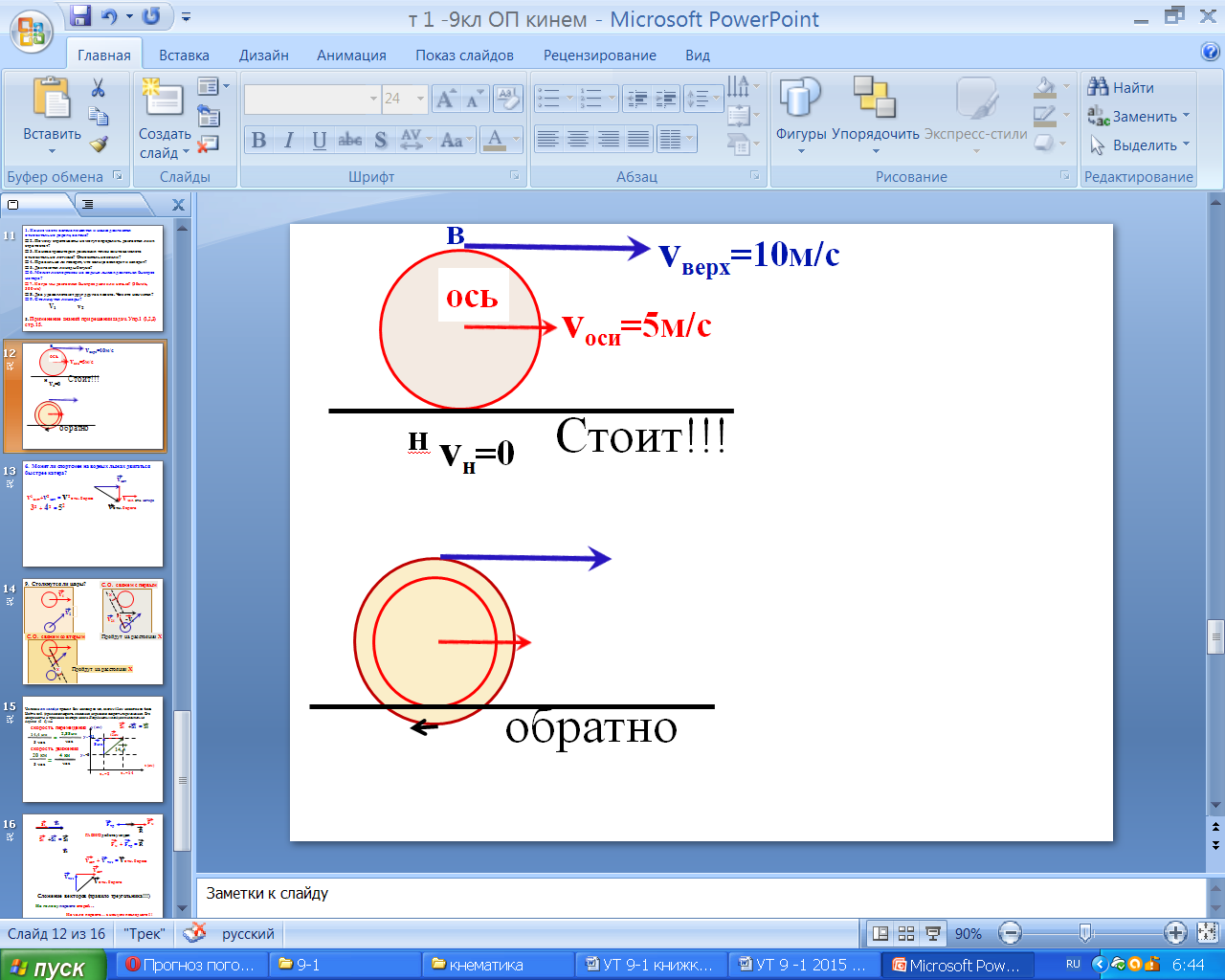 2-1
9. Столкнутся ли шары?
2-1
С.О. свяжем с красным
X
v2
v1
-v2
v21
С.О. свяжем с синим
Пройдут на расстоянии X
Пройдут на расстоянии X
X
Стр. 3
1-2.Человек от колодца прошел  8км на север за час, а затем 12 км на восток за 4часа. Найти всё. (среднюю скорость движения и среднюю скорость перемещения. Его координаты и проекции вектора на оси. Координаты колодца относительно дерева  (2   3) км.
S1    +S2   =S0
скорость перемещения
y ( км)
yк=11
скорость движения
14,4
12км
yн=3
x (км)
8км
xк=14
xн=2
14,4 км
20 км
2,88км
4 км
=
=
5 час
5 час
час
час
ПРЗ 1-2, стр. 3
2-2. Сколько времени мотоцикл будет обгонять  поезд? Время обгона  t-? vмот=70км/ч, vпоез= 20км/ч,  l = 0,5км
vпоезда
vм
В системе отсчёта поезда мотоцикл двигается со скоростью      vм- vпо=50км/ч
Тогда время обгона  t =?  0,5км/50км/ч=0,01ч=
0,6мин
ПРЗ 2-2, стр. 3
3-2.    vср-? v1=40км/ч,   v2= 30км/ч,   а(половину времени ) (t1= t2 )
S1 + S2
v1t+ v2t
vср=
=
=
35км/ч
t1 + t2
2t
Б. vср-? v1=40км/ч,  v2= 30км/ч,  б(половину пути) S1=S2
S1 + S2
2S
2S
2v1×v2
240
=
=
=
=
vср=
t1 + t2
S(1/v1+1/v2 )
v1+v2
S/v1+S/v2
7
34,3км/ч
ПРЗ 3-2, стр. 3
4-2. На сколько снесёт катер. vк=2м/с, vр= 1м/с, l = 100м
50м
ответ.    За 50 с катер снесёт на
α=30°
vк
vр
vр
vк
α
б. Под каким углом надо двигаться, чтобы не снесло?
в. Под каким углом надо двигаться, чтобы снесло минимально, если vк=1м/с, vр=2м/с, ?
4-2, стр.2
5-2  Скорость поезда 20м/с.  Найти скорость дождя.
vд
vд
α
tgα=
Vп
Vп
α= 45°
vд
=
Vп
5-2
6-2.Может ли спортсмен на водных лыжах двигаться быстрее катера?
vотн. берега
vкат
vчел. отн. катера
v2челт+v2кат = v2отн. берега
32 + 42 = 52
SI   ? SII
II
v
SI    SII
I
t
7-2 ,стр.2
8. Почему стратонавты не могут определить двигается ли их стратостат?
 9. Какова траектория движения точек винта самолета относительно летчика? Относительно земли?
10. Правильно ли говорят, что солнце восходит и заходит?
 11. Двигаются ли кеды бегуна?

Два удава глотают друг друга с хвоста. Чем это кончится?


                  
5.  Применение знаний при решении задач. Упр.1 (1,2,3) стр.15.
график  движения
v м/с
20
0       10             20          30 



            -20
t (с)
а3
а1
Стоит
10с
v3
v1
-100м
0
x
Рисунок  движения
3-1.    минимальное расстояние -?
3-1
v1
v2
С.О. свяжем с красным №1, т.е его скорость =0
d
-v1